Hailstorm: Disaggregated Compute and Storage for Distributed LSM-based Databases
L. Bindschaedler et al.,
ASPLOS, 2020
2020. 06. 08
Presentation by Lee, Jeyeon
2reenact@dankook.ac.kr
Introduction
Background
The Hailstorm Design
Evaluation
Conclusion
2
1. Introduction
Hailstorm a lightweight distributed filesystem
Disaggregate compute and storage allowing each to be load balanced
Higher throughput
Better resource utilization
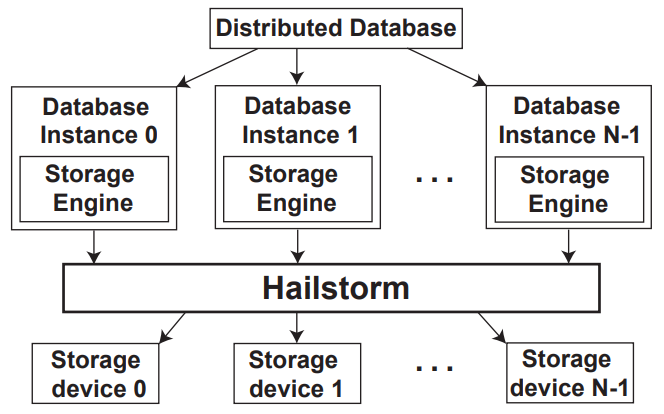 3
2. Background
Issues and Challenges
Skew in Distribute Databases
Compaction in LSM KV Stores
4
2. Background
Issues and Challenges
Skew in Distribute Databases
Skew occurs naturally in many distributed workloads
Some keys are more popular than others
Sharding inevitably leads to data imbalance
Can be mitigated using resharding which is high cost
rebalancing data is costly as it triggers additional compaction, flushing, and GC
Compaction in LSM KV Stores
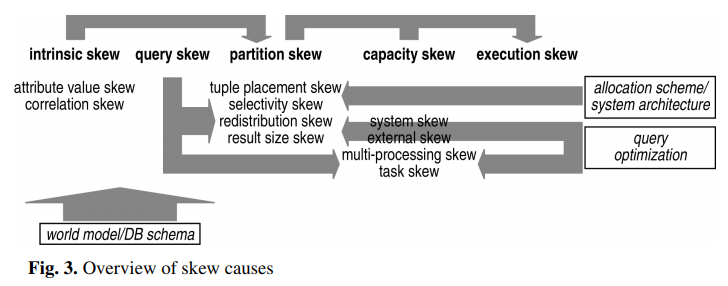 “A Classification of Skew Effects in Parallel Database Systems.”
- Holger Märtens. 2001. In European Conference on Parallel Processing. Springer.
5
2. Background
Issues and Challenges
Skew in Distribute Databases
Skew occurs naturally in many distributed workloads
Can be mitigated using resharding which is high cost
Compaction in LSM KV Stores
typically expensive operations in terms of both CPU and I/O
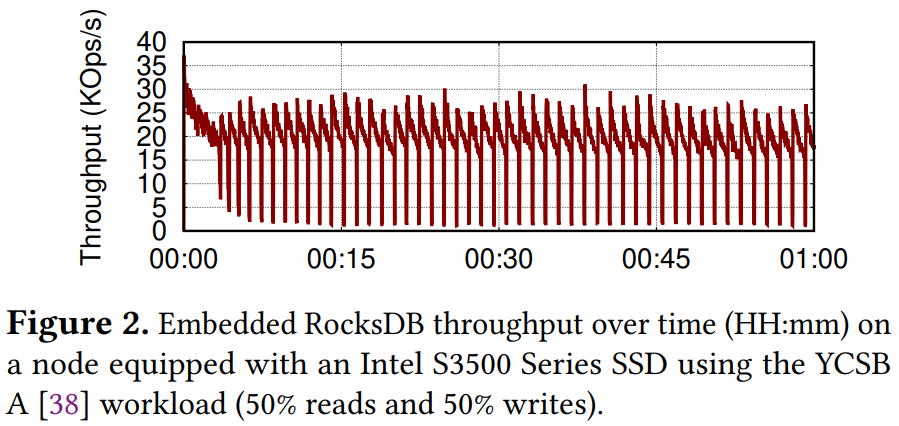 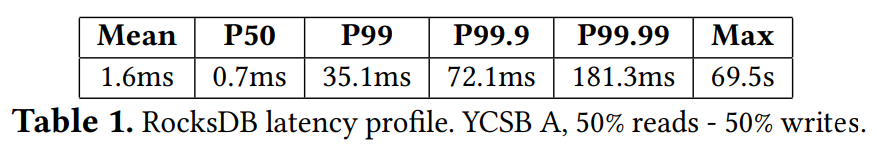 6
2. Background
Issues and Challenges
Skew in Distribute Databases
Skew occurs naturally in many distributed workloads
Can be mitigated using resharding which is high cost
Compaction in LSM KV Stores
typically expensive operations in terms of both CPU and I/O
In Mongo DB
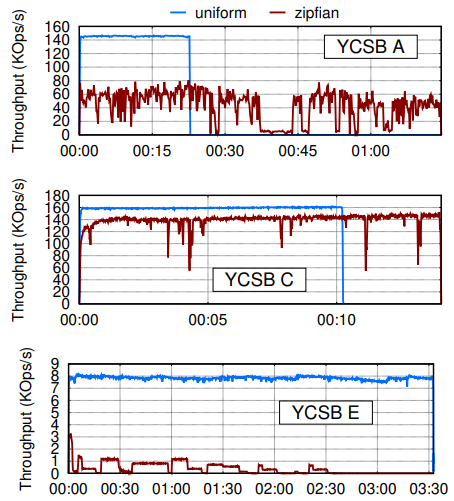 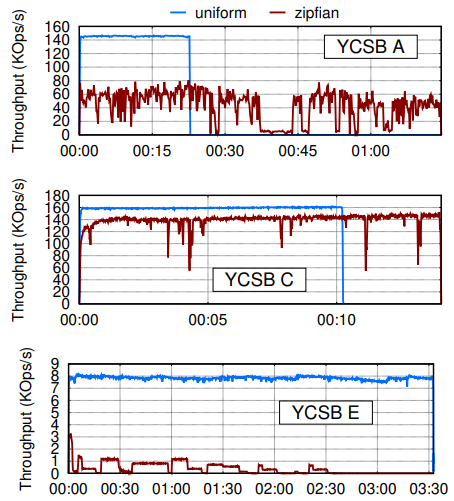 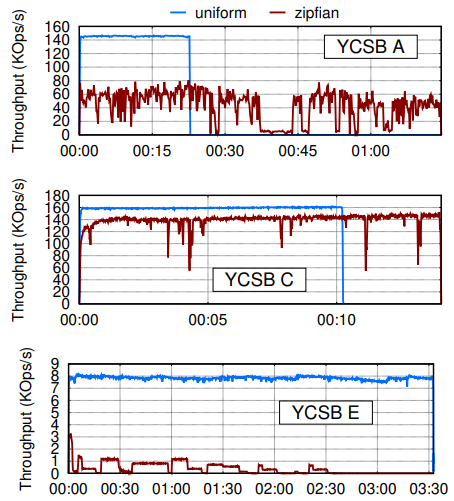 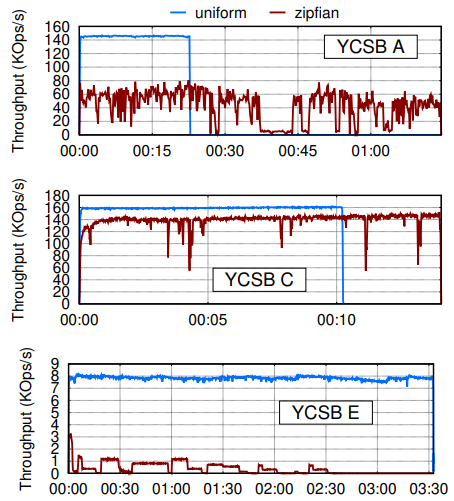 7
3. The Hailstorm Design
The Hailstorm
Resource disaggregation
disaggregate compute from storage
enabling each resource to be scaled and load balanced
Storage pooling
pools together all storage devices within a rack
Fine-grained spreading of data
splitting data into small blocks
spreading them uniformly across all storage devices
Compaction offloading
8
3. The Hailstorm Design
Distributed Database
Instance 0
Instance 1
Instance N
Storage
Engine
Storage
Engine
Storage
Engine
Local Storage
Local Storage
Local Storage
9
3. The Hailstorm Design
Distributed Database
Instance 0
Instance 1
Instance N
Storage
Engine
Storage
Engine
Storage
Engine
Hailstorm
Local Storage
Local Storage
Local Storage
10
3. The Hailstorm Design
Distributed Database
Instance 0
Instance 1
Instance N
Storage
Engine
Storage
Engine
Storage
Engine
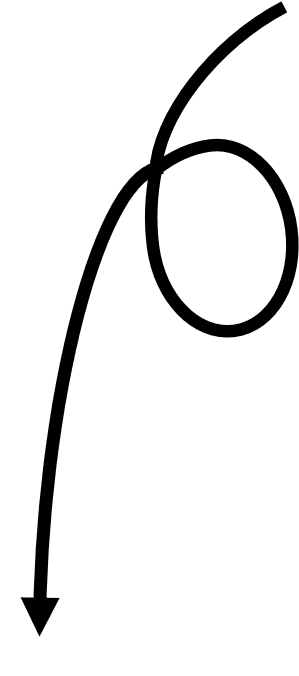 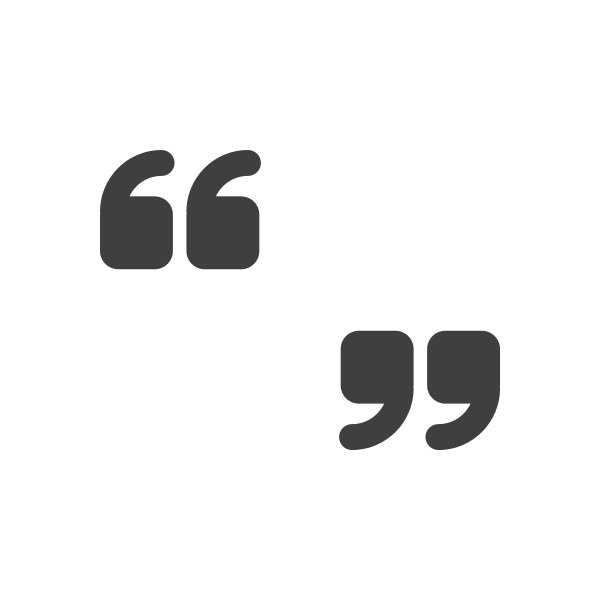 Hailstorm
Storage pooling
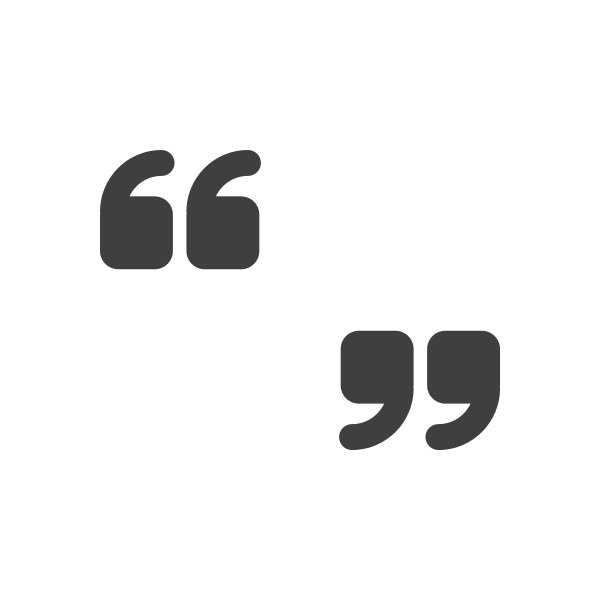 Local Storage
Local Storage
Local Storage
11
3. The Hailstorm Design
Distributed Database
Instance 0
Instance 1
Instance N
Storage
Engine
Storage
Engine
Storage
Engine
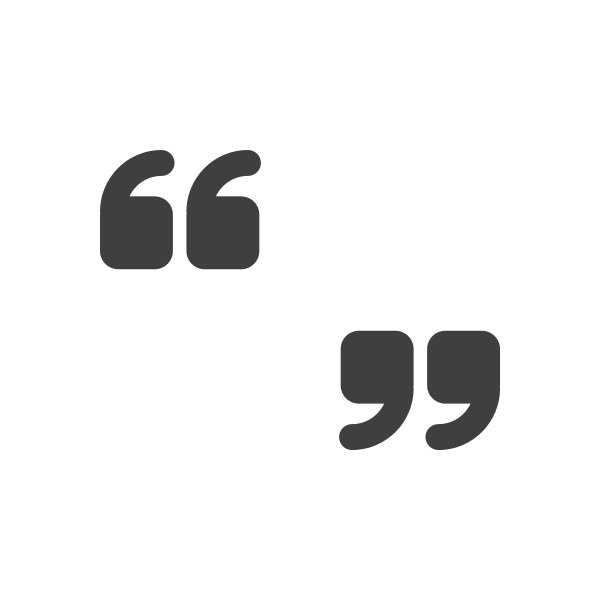 Fine-grained
 spreading of data
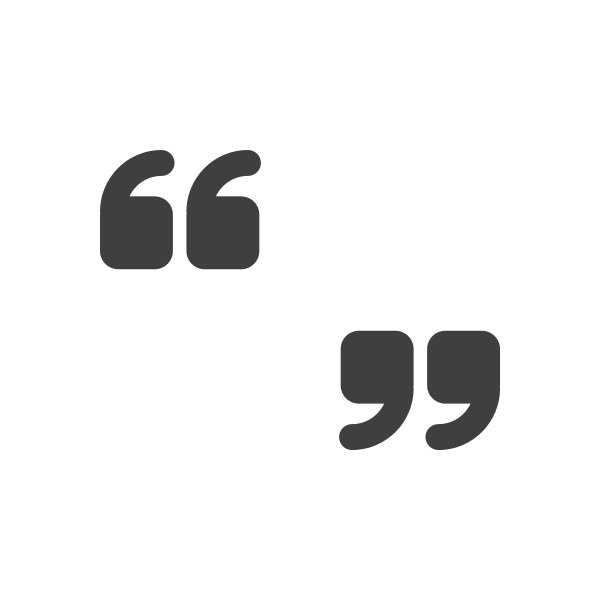 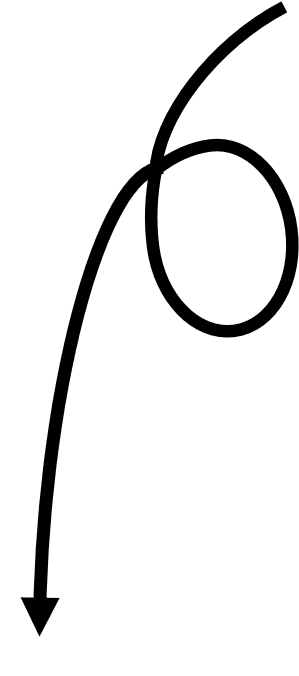 Hailstorm
Local Storage
Local Storage
Local Storage
12
3. The Hailstorm Design
Distributed Database
Instance 0
Instance 1
Instance N
Storage
Engine
Storage
Engine
Storage
Engine
Hailstorm
Local Storage
Local Storage
Local Storage
13
3. The Hailstorm Design
Distributed Database
Instance 0
Instance 1
Instance N
Storage
Engine
Storage
Engine
Storage
Engine
Hailstorm
Local Storage
Local Storage
Local Storage
14
3. The Hailstorm Design
Distributed Database
Instance 0
Instance 1
Instance N
Compaction
Storage
Engine
Storage
Engine
Storage
Engine
Hailstorm
Local Storage
Local Storage
Local Storage
15
3. The Hailstorm Design
Distributed Database
Instance 0
Instance 1
Instance N
Compaction
Storage
Engine
Storage
Engine
Storage
Engine
Hailstorm
Local Storage
Local Storage
Local Storage
16
3. The Hailstorm Design
Distributed Database
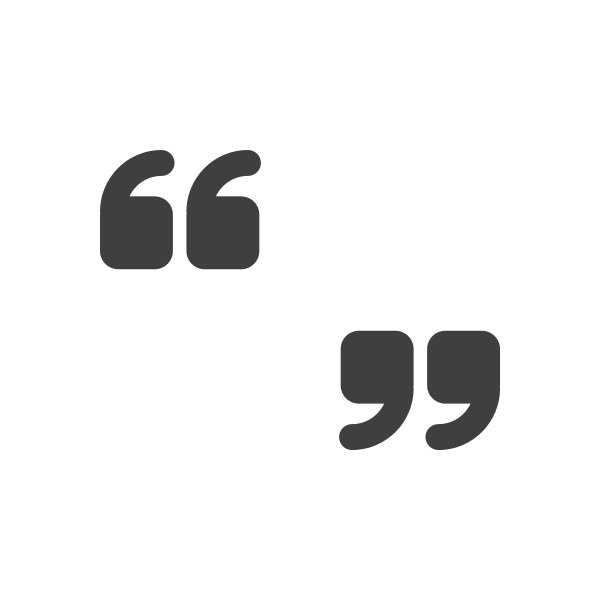 Compaction offloading
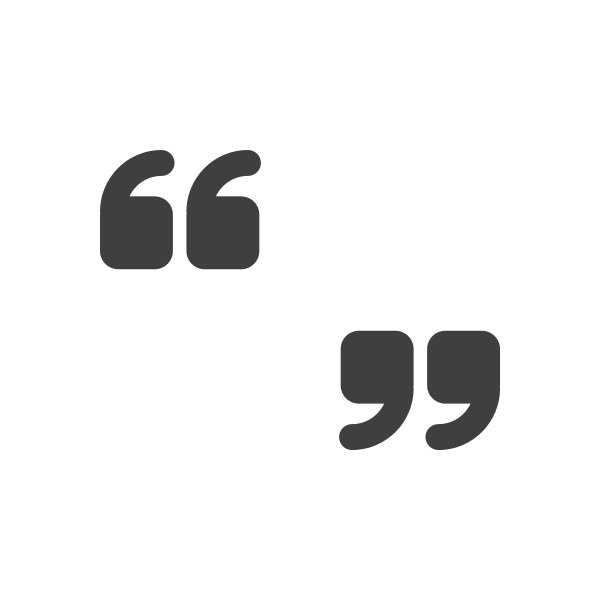 Instance 0
Instance 1
Instance N
Storage
Engine
Storage
Engine
Storage
Engine
Hailstorm
Local Storage
Local Storage
Local Storage
17
4. Evaluation
Environment
18 dedicated 16 core machines
2 CPU sockets with Xeon E5-2630v3
128 GB of DDR3 ECC
Intel S3500 SSD
read : 420 MB/s
write : 320 MB/s
Rocks DB + Hailstorm
18
4. Evaluation
MongoDB vs Hailstorm
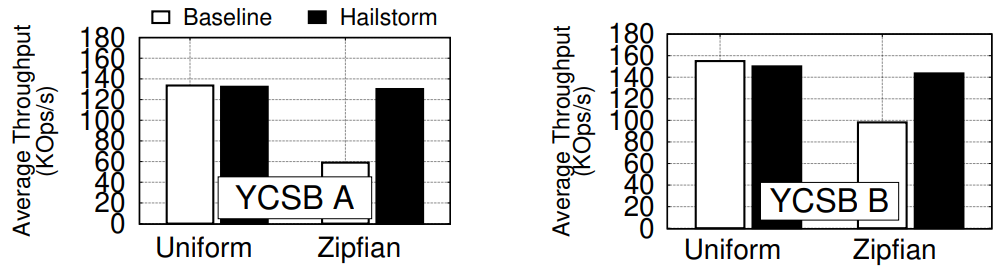 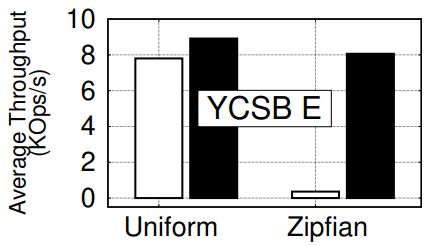 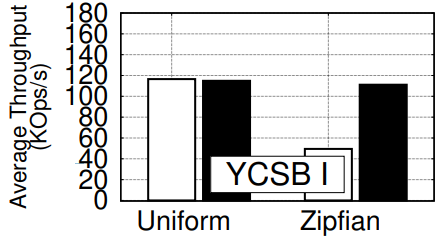 Read intensive
Write intensive
19
4. Evaluation
MongoDB vs Hailstorm
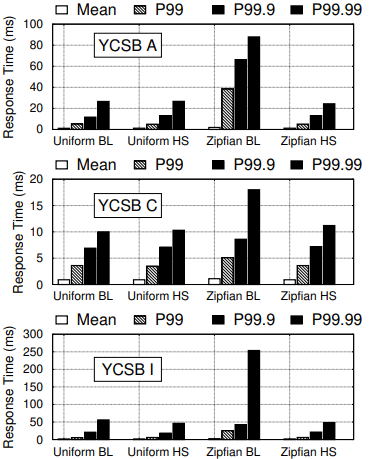 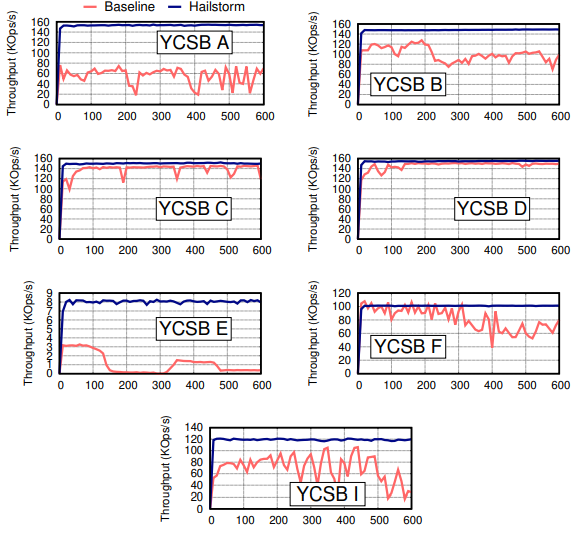 20
5. Conclusion
Hailstorm improves load balance in LSM-based databases
Compute and storage disaggregation
Fine-grained storage pooling
Compaction offloading
Higher throughput and resource utilization
Works with existing databases
21
Hailstorm: Disaggregated Compute and Storage for Distributed LSM-based Databases
L. Bindschaedler et al.,
ASPLOS, 2020
Thank you
2020. 06. 08
Presentation by Lee, Jeyeon
2reenact@dankook.ac.kr